Transition Planning
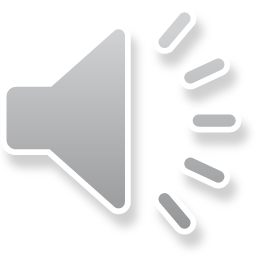 How to prepare for life after high school…
Transition Planning
When a child turns 14, the first IEP to be in effect must include post-secondary goals. These goals relate to training, education, employment, and independent living skills. 
In addition to goals the IEP must also outline transition services designed to help a child reach his transition goals
The first IEP to be in effect when a child turns 16 must include a statement outlining what agencies will be responsible for providing each transition service
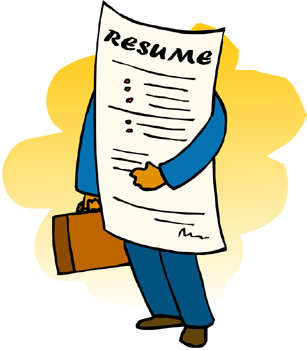 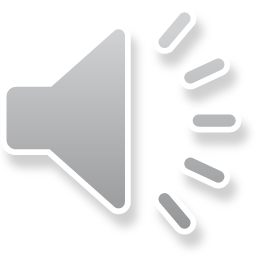 Transition Planning
Transition planning is all about helping your child achieve his or her post-secondary goals. Before your first transition IEP meeting, ask your child how they picture their life after high school. 

Student’s opinions and preferences must be taken into consideration when developing transition plans – even if they can’t be at the meeting in person.
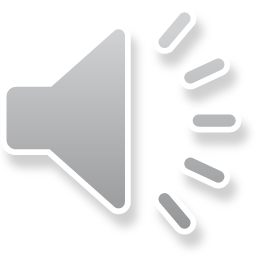 Questions to Ask Your Child
What will your life be like when you are an adult? What will you do?
What job do you want?
What training or education will you need to get this job?
If you go to school before getting a job, what school will you go to?
What city or town do you want to live in?
Would you rather live in an apartment or a house?
Who do you want to live with?
What skills do you still need to learn before living on your own?
How will you get around?
What do you want to do to be a part of your community?
What will you do for fun as an adult?
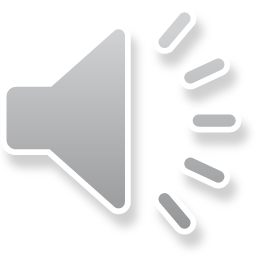 Transition Planning Partners
DARS
https://www.vadars.org/drs/transitionservices.htm 
Pre-employment transition services (Pre-ETS)
Vocational rehabilitation (VR)

Additional resources for transition planning and for young adults turning 18 can be found on our website at https://www.dlcv.org/transition-services and https://www.dlcv.org/coa
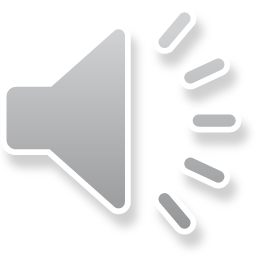 Contact Us
Monday, Wednesday, Friday 
8:30 am – 4:00 pm
Toll Free-  800-552-3962
info@dlcv.org
www.dlcv.org
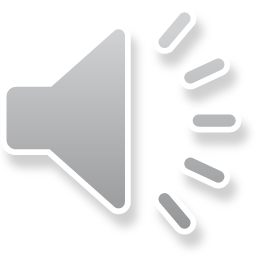